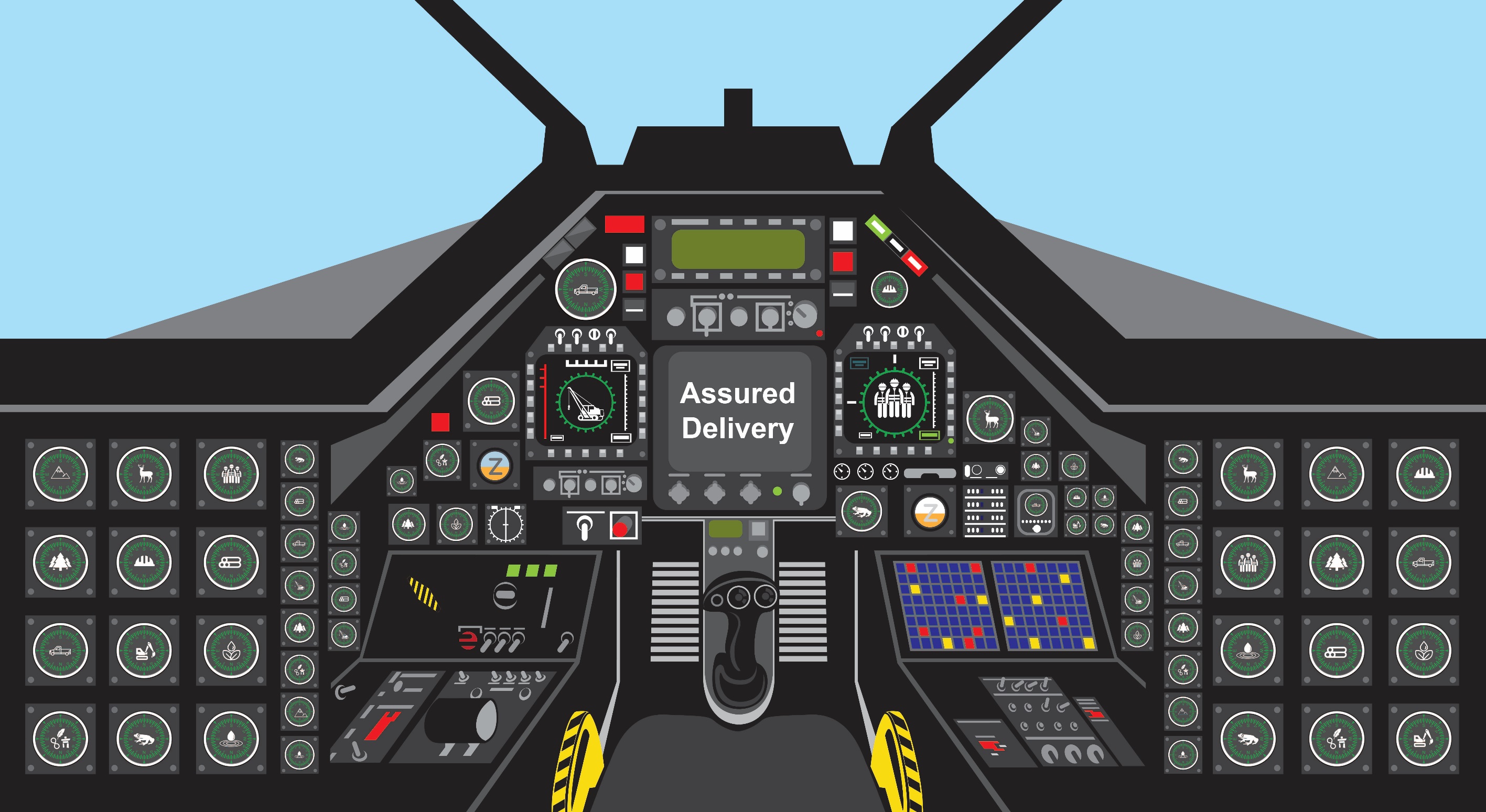 Task Saturation
Decision-making paralysis
Feeling of being overwhelmed
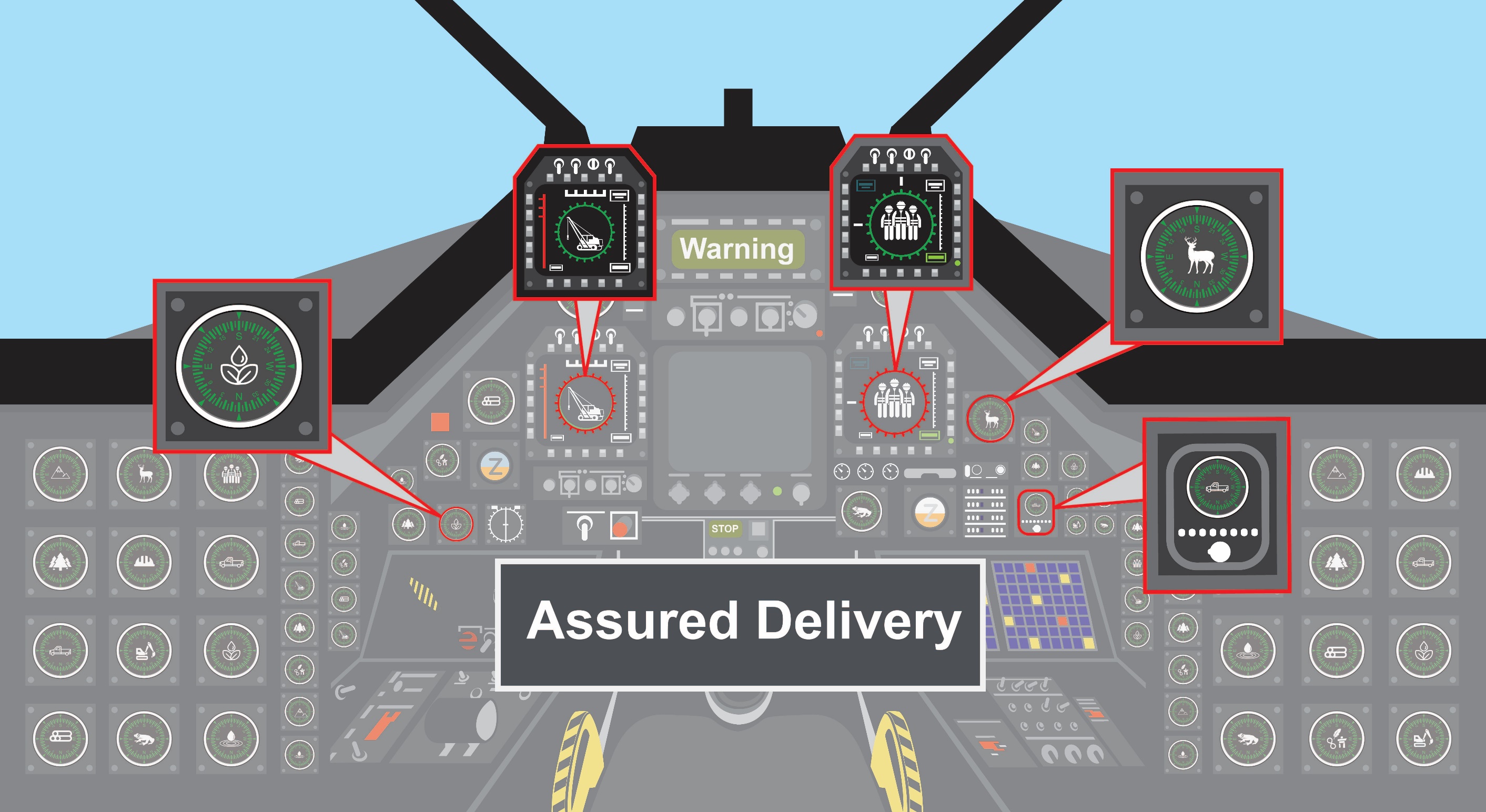 Identify Top 5 Priorities
Take a minute to breathe
Focus on big picture
Tackle items one at a time